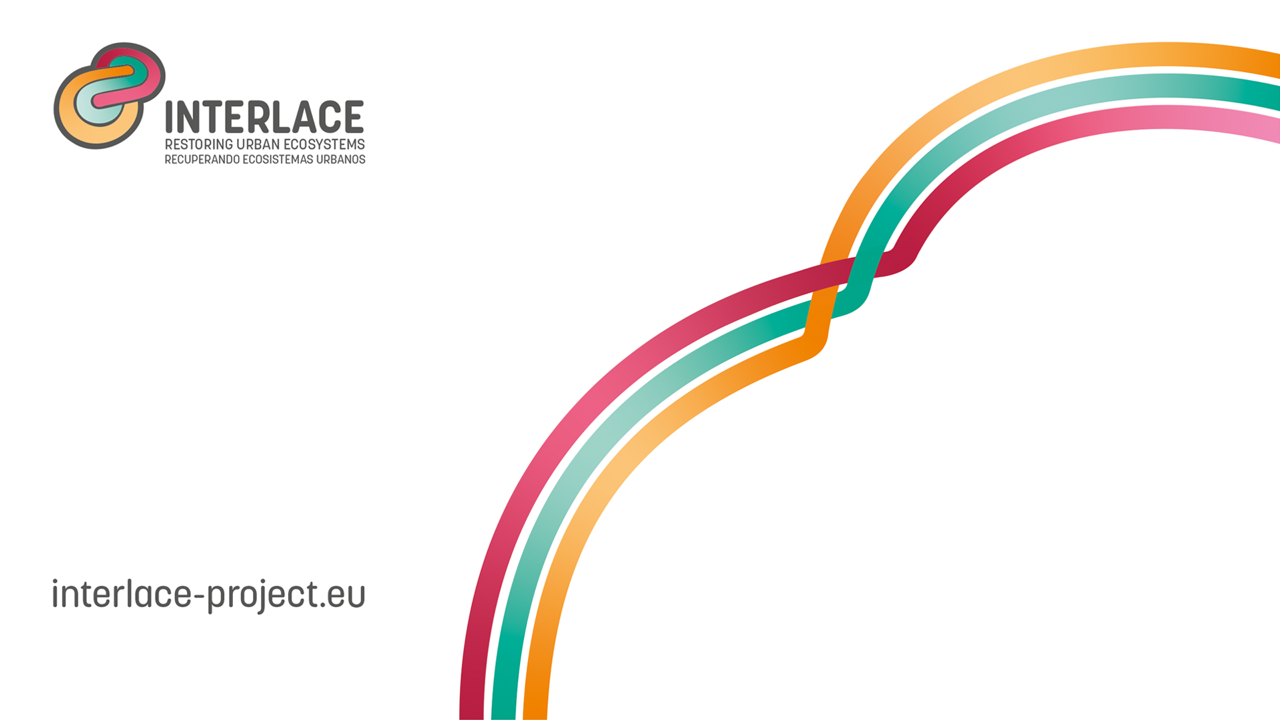 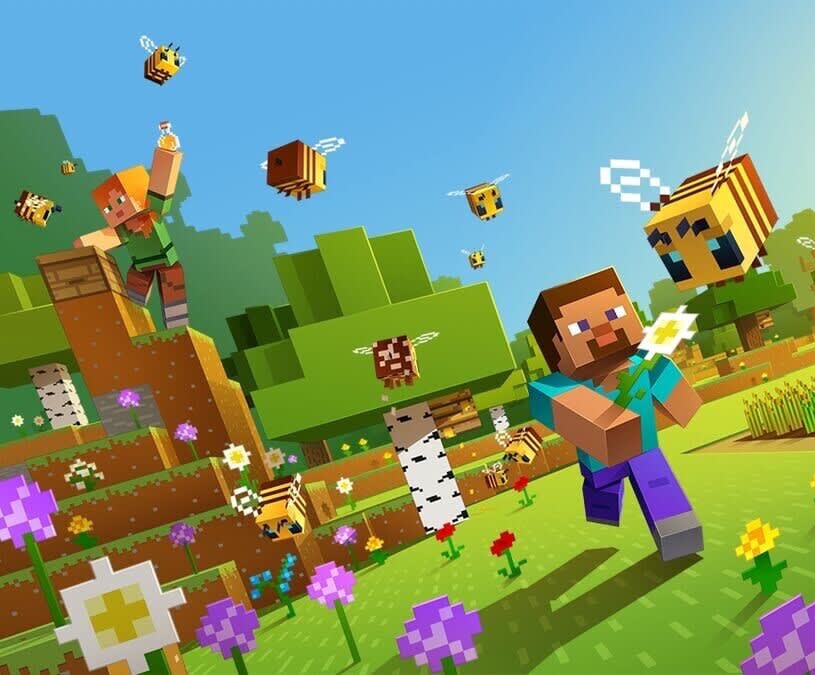 Digital GamingJuegos Digitales
WP5
Digital Gaming | Juegos Digitales
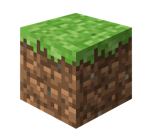 Involve young people in planning and designing NBSInvolucrar a los jóvenes en la planificación y el diseño SbN
Encourage creativity and imaginationFomentar la creatividad y la imaginación
Use technology that is easy, fun and familiarUso de tecnología que fácil, divertida y familiar
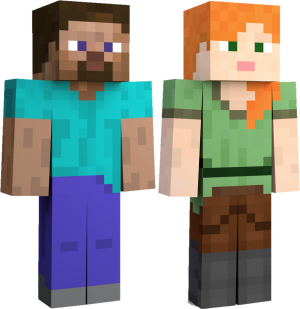 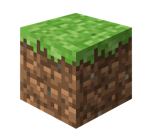 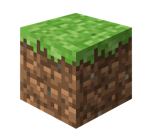 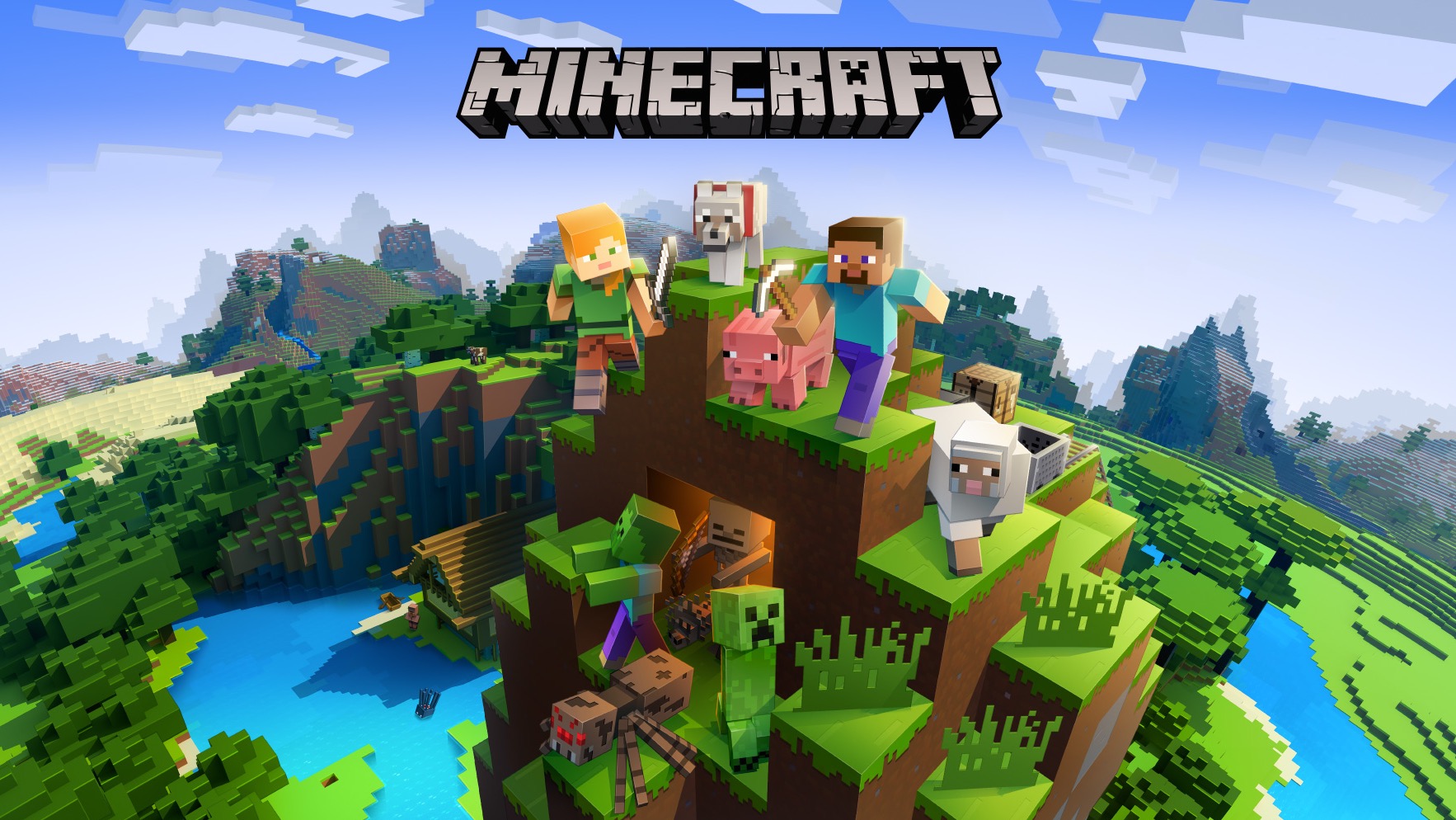 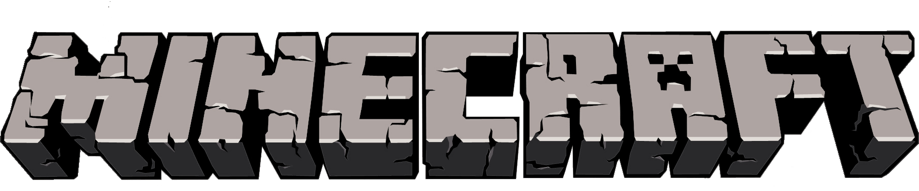 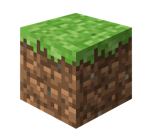 Best-selling video game of all time; 140 million monthly usersEl videojuego más vendido de todos los tiempos; 140 millones de usuarios mensuales

Players build and shape 3D virtual worlds using 'blocks’Los jugadores construyen y dan forma a mundos virtuales en 3D usando 'bloques’

Real places can be recreated using Open Street Map dataSe pueden recrear lugares existentes utilizando datos de Open Street Map
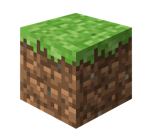 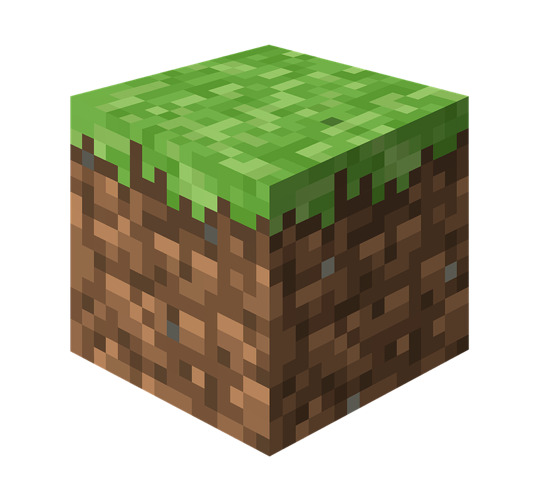 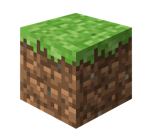 1m2
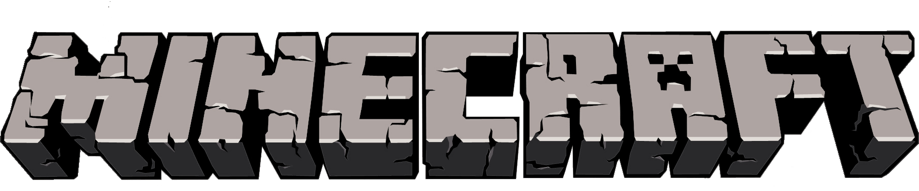 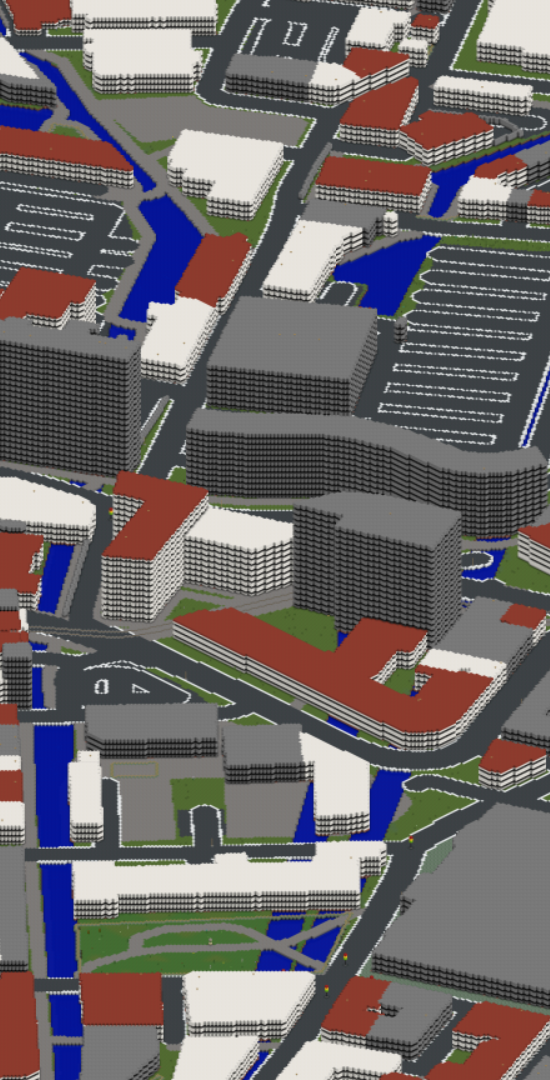 Street map data
Datos de mapas de vías/calles
Topography data (SRTM)Datos topográficos
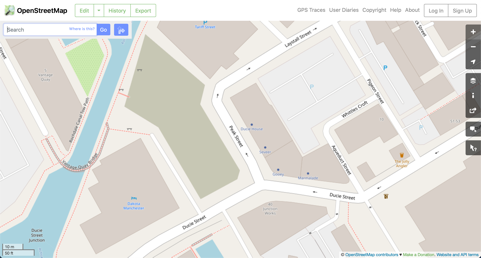 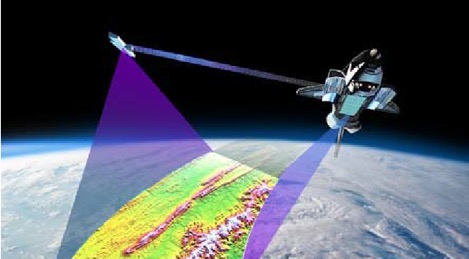 =
+
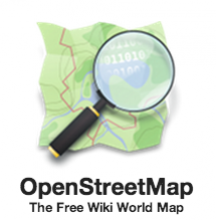 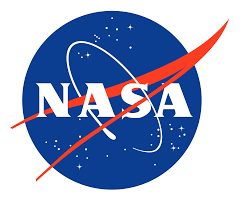 1m2
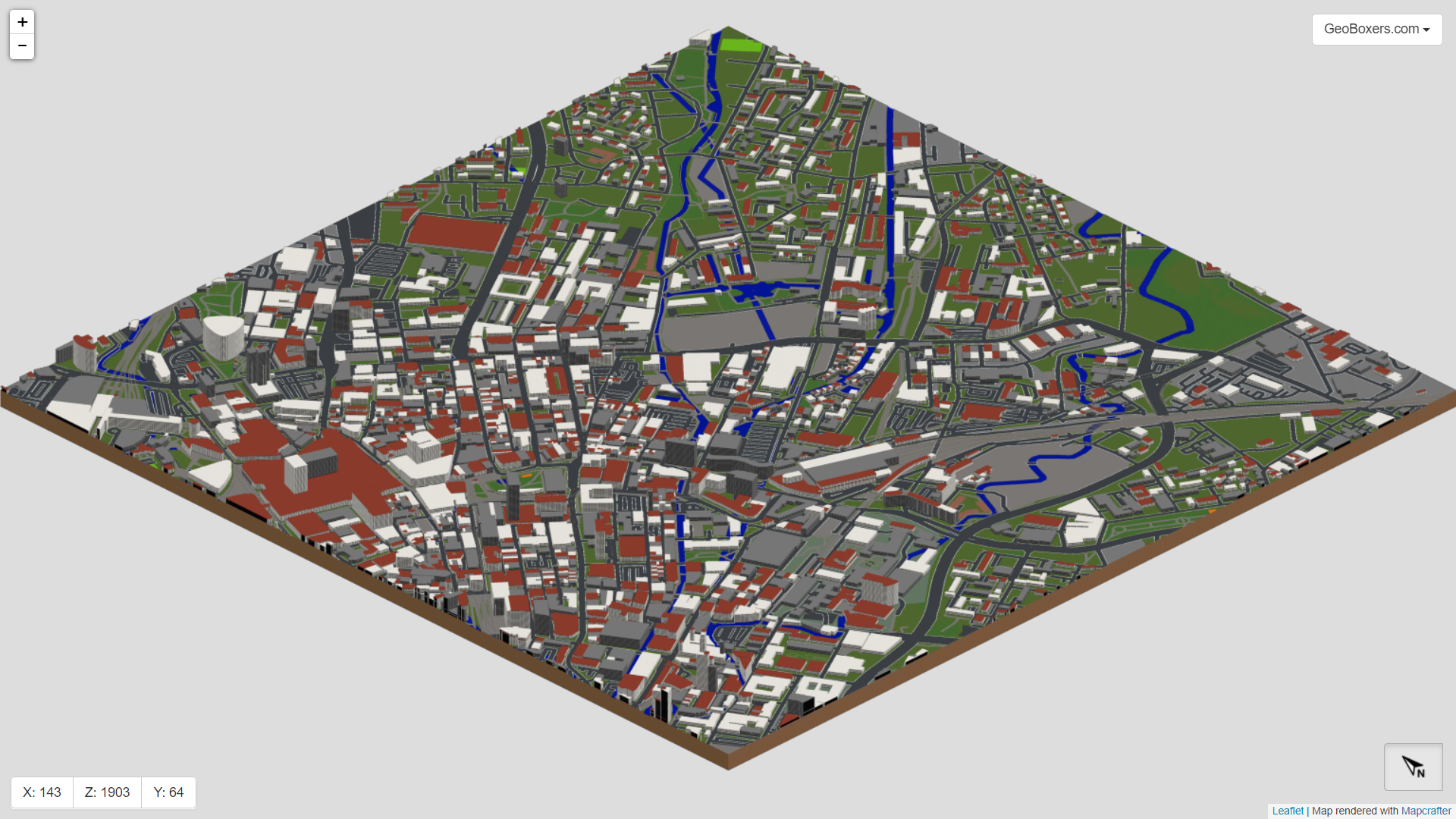 Example 2km2
Ejemplo 2km2
Maximum is 4km2
Máximo es 4km2
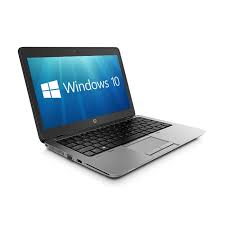 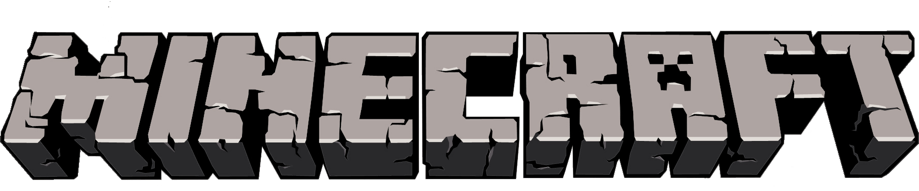 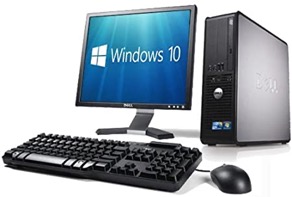 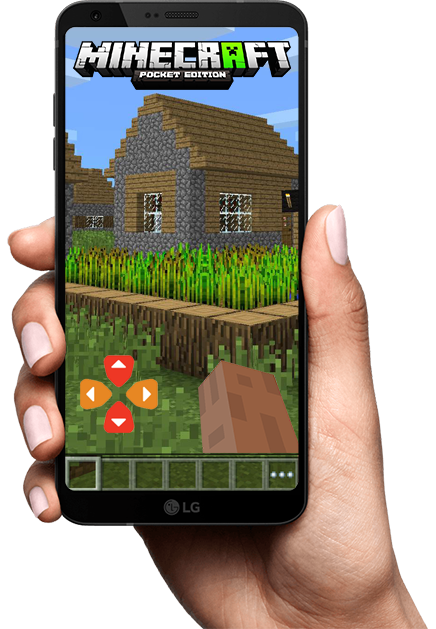 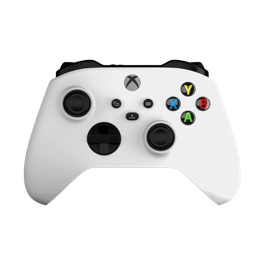 Cross-platform and widely accessibleMultiplataforma y ampliamente accesible
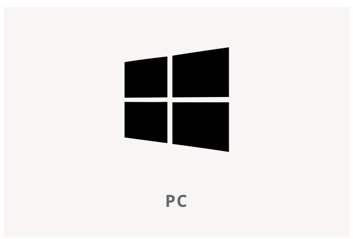 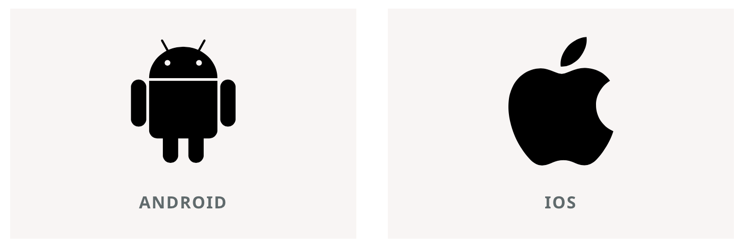 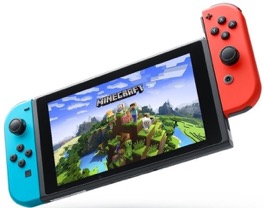 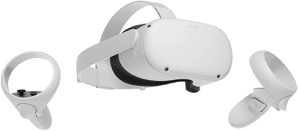 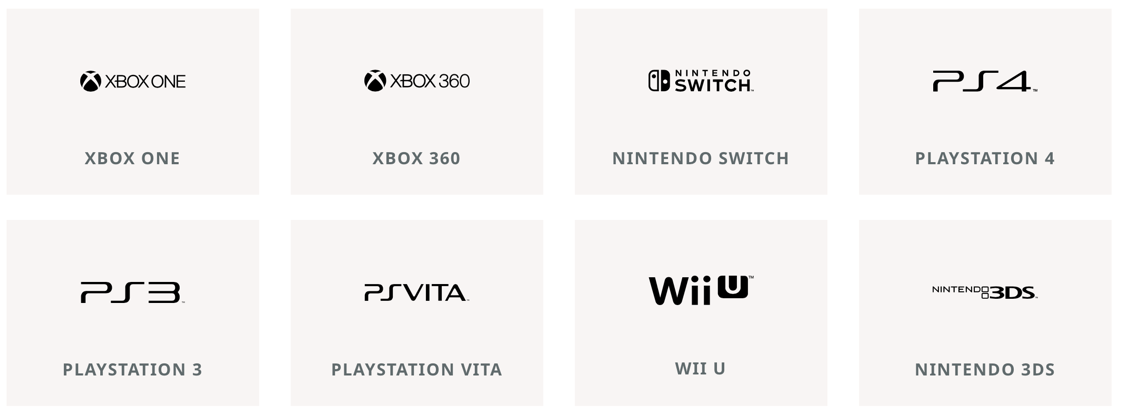 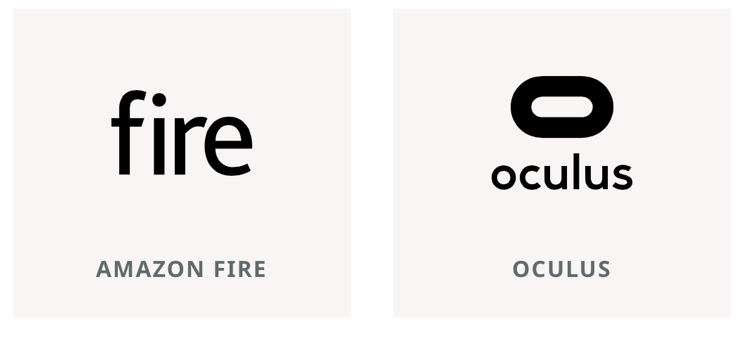 1m2
Who plays Minecraft? | ¿Quién juega a Minecraft?
50-70% of children aged 6-12 years plays Minecraft50-70% de los niños de 6 a 12 años juegan Minecraft
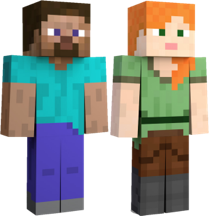 Approximately 60% of players are boys and 40% girlsAproximadamente el 60% de los jugadores son niños y el 40% niñas
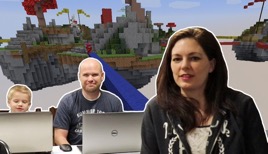 11% of parents play Minecraft with their childrenEl 11% de los padres juegan Minecraft con sus hijos
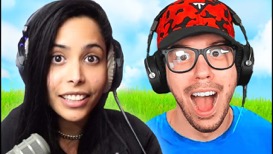 Average player age is 24 yearsLa edad media de los jugadores es de 24 años
Weblinks
Block By Block
https://www.youtube.com/watch?v=wGFRz39Lj3I 

OpenStreetMap
https://www.openstreetmap.org/#map=19/53.48053/-2.22897

Google Street View
https://goo.gl/maps/E9qowYQ1jBsz51ba7
Getting started | Empezando
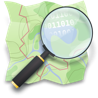 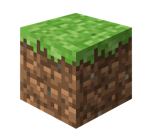 Select your location at www.openstreetmap.org (2-4km2)Seleccione su ubicación en www.openstreetmap.org (2-4 km2)
Collect reference photographs of your locationRecopile fotografías de referencia de su ubicación
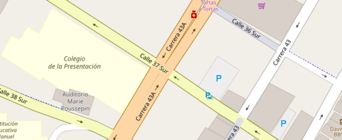 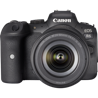 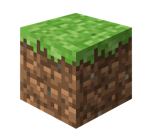 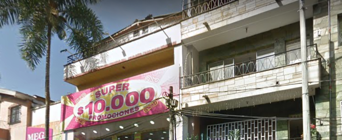 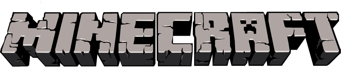 We will use this information to create your virtual worldUsaremos esta información para crear su mundo virtual
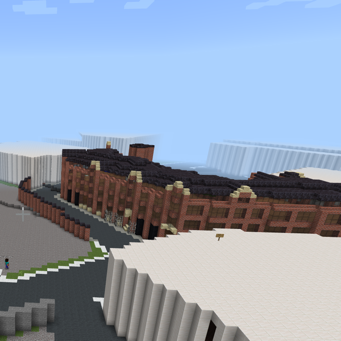 Getting started | Empezando
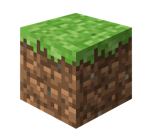 Who do you want to involve? – for example, a local school¿A quién quieres involucrar? - por ejemplo, una escuela local
What do you want them to design and create?¿Qué quieres que diseñen y creen?
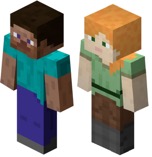 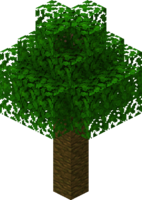 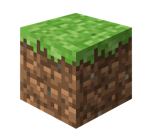 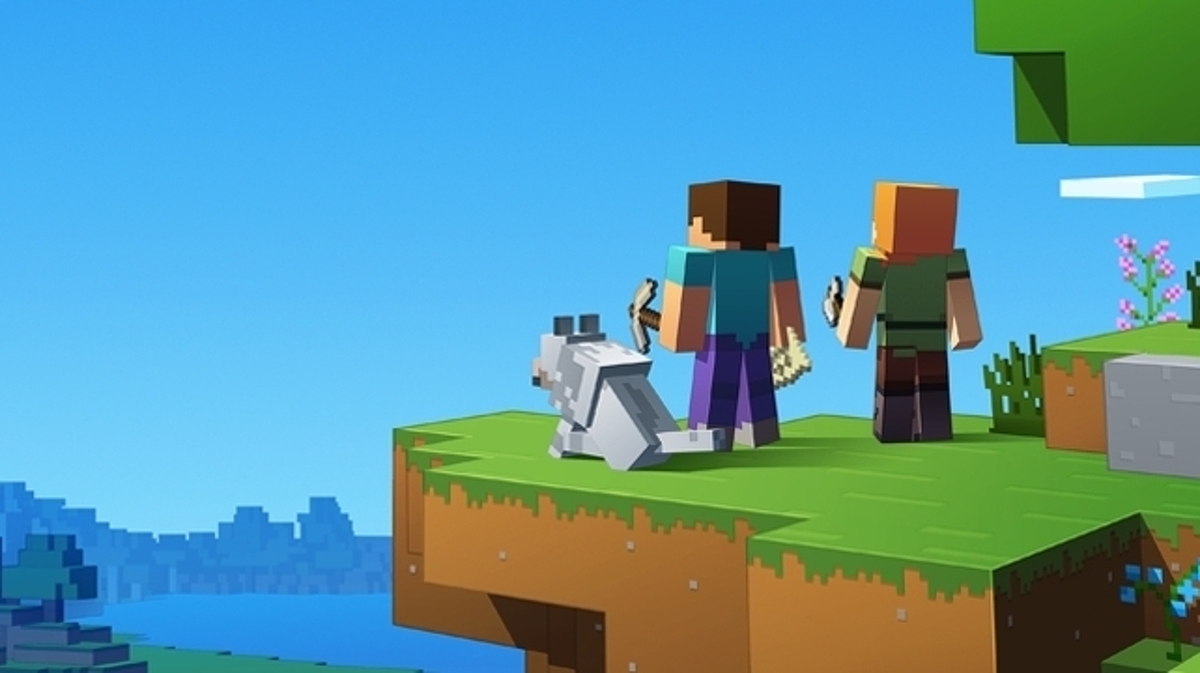 Let’s play!¡Vamos a jugar!